Changing the WildfirePrevention Paradigm
San Gabriel Valley Council of Governments
July 14, 2022
Working Independently
19 Independent Fire Agencies responsible for Fire Prevention and Suppression
Fire knows no jurisdictional boundaries
Compelling need to address common threats, mutual interests
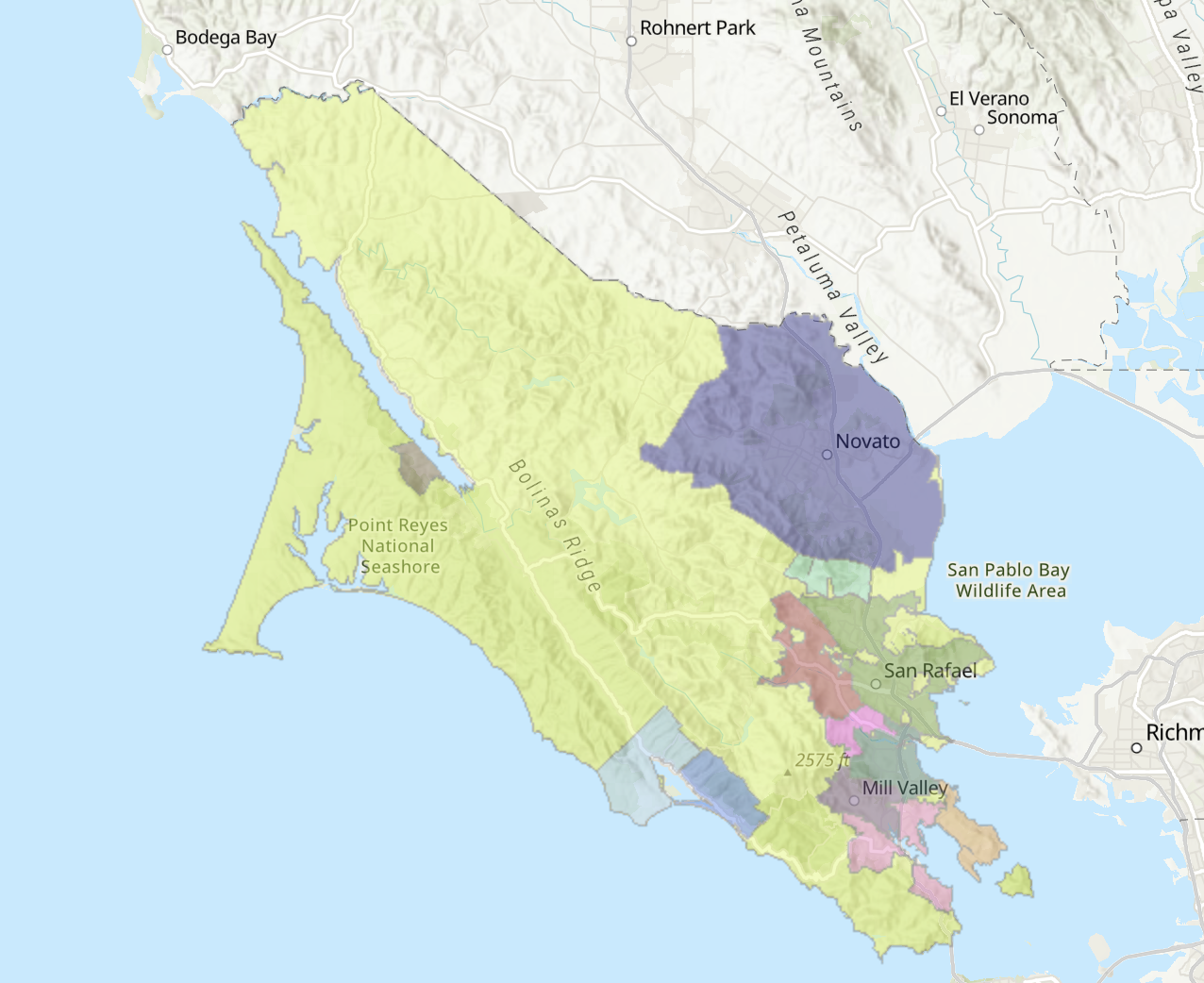 7/12/2022
2
Why Change the Paradigm? Lessons Learned.
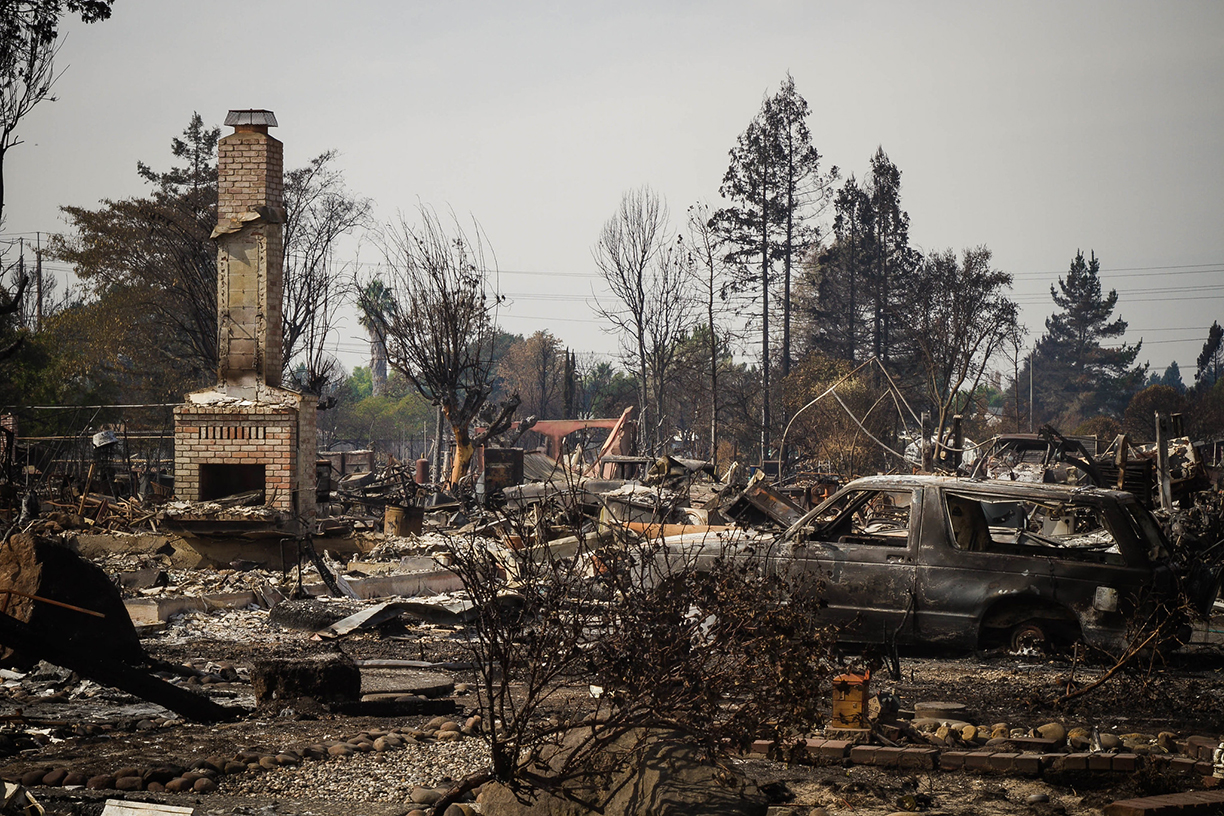 2017 Tubbs Fire, Coffey Park, Santa Rosa, CA
Photo: CC-BY The National Guard
7/12/2022
3
Lessons Learned from 2017 North Bay Wildfires
2018: Lessons Learned from the 2017 North Bay Fire Siege Report “When fires started October 8th the only thing separating Marin County from their neighbors to the north was simply an ignition source.”
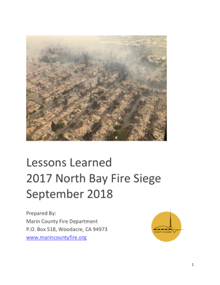 Key Recommendations
Form a Joint Powers Authority
No single agency exists to coordinate fire prevention efforts
Need to integrate county-wide prevention and risk reduction work
Need an ongoing source of funding
2019: Marin Civil Grand Jury Report on Wildfire Preparedness
”…the creation of a joint powers authority to coordinate a comprehensive, consistent approach to pre-ignition planning."
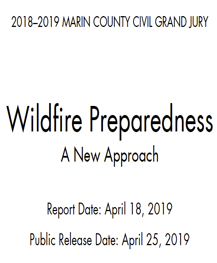 7/12/2022
6
[Speaker Notes: BOS subcommittee Lessons Learned 
Convened to identify what gaps Marin has in their systems and planning – FIRE, LAW, OES, LMA  
Several items addressed – although several that were in need of a countywide approach and funding

Grand Jury – independent analysis 
Identified needs to for a new approach to deal with gaps in preparedness
Recommends new funding source, sales tax, JPA

What should we do to protect loss of life and property from fire? Wildfires start with an ignition event, and their severity is a function of three things: weather, topography, and fuel. The only one of these that we can influence is fuel.]
The Process: Plans and Policies in Place Pre-2017 (Tubbs Fire)
Code Adoptions
Fire Hazard Severity Maps
Wildland-Urban Interface (WUI) ordinances
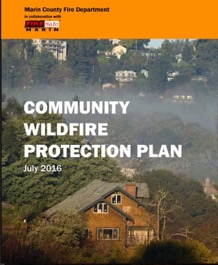 2016: Community Wildfire Protection Plan
“This document provides a framework for future collaboration that can be used to identify, prioritize, implement, and monitor hazard reduction activities throughout the county.”
7/12/2022
7
[Speaker Notes: Planning and Analysis Documents (all agencies contributed to and ALL acknowledge the problem w/ recommendations 
CWPP  
guiding document – priority recs will drive project implementation & $$ 
needed to apply for fed and state grants 
used best available science to quantify/analyze the fire hazard and potential fire behavior under local weather scenarios
Used to prioritize projects to protect communities – but funding must be provided by individual jurisdictions/agencies

Pre-2017 discussions/efforts 
Code adoptions, fire hazard severity maps, WUI ordinances]
Building on Existing Relationships
Public Safety Community
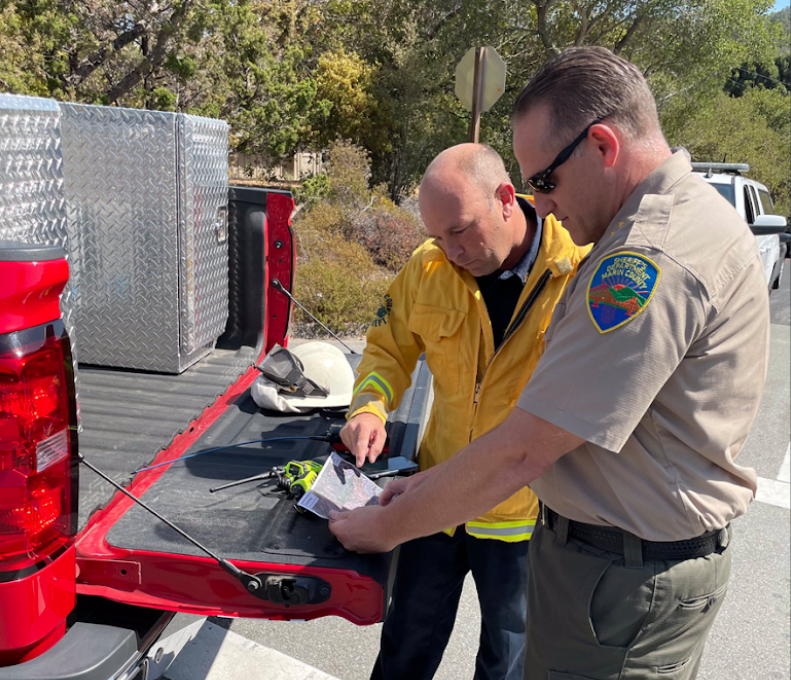 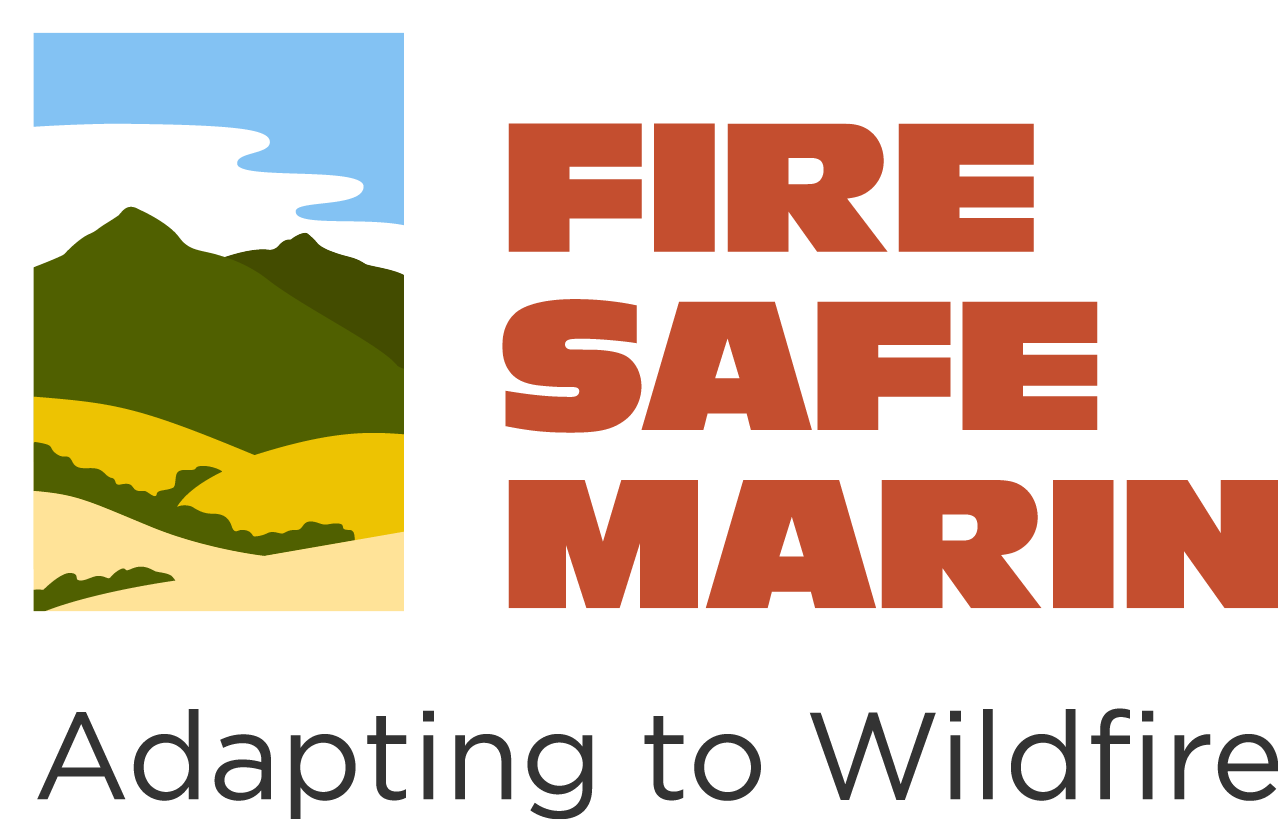 One of the nation’s first Fire Safe Councils
Public outreach and education, Firewise communities
Trusted non-profit
Existing relationships withrelevant agencies
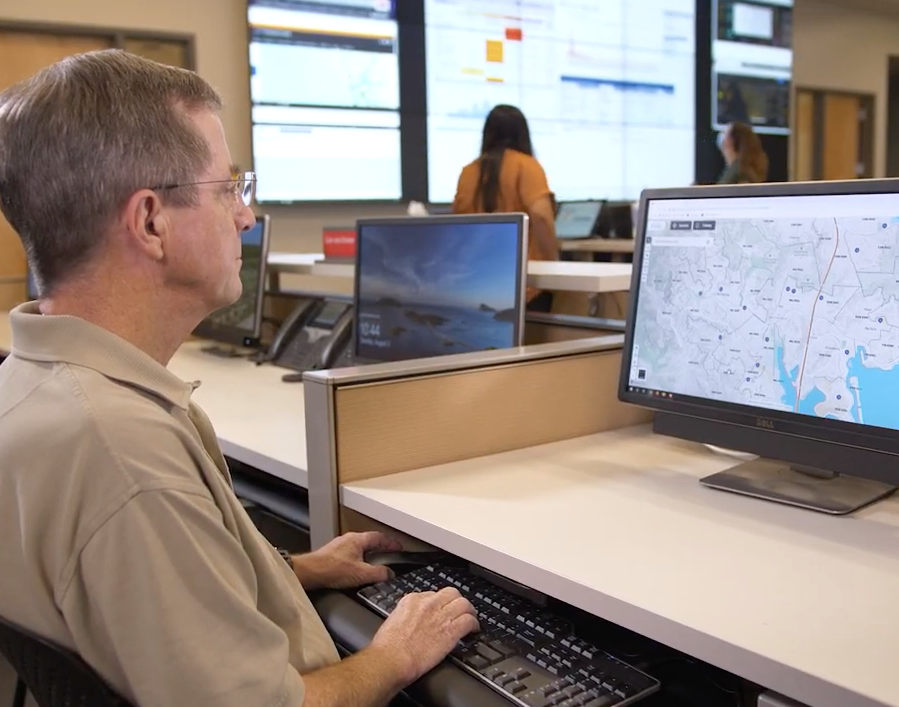 7/12/2022
8
[Speaker Notes: Pre-existing relationships in Marin 
Fire agencies 
Local government partnerships 
Law enforcement partnerships – evacuation planning, alerts, OES 
FIRESafe MARIN – one of the nation’s first Fire Safe Councils created after the 1991 Oakland Hills Fire]
Building Support for a Joint Powers Authority
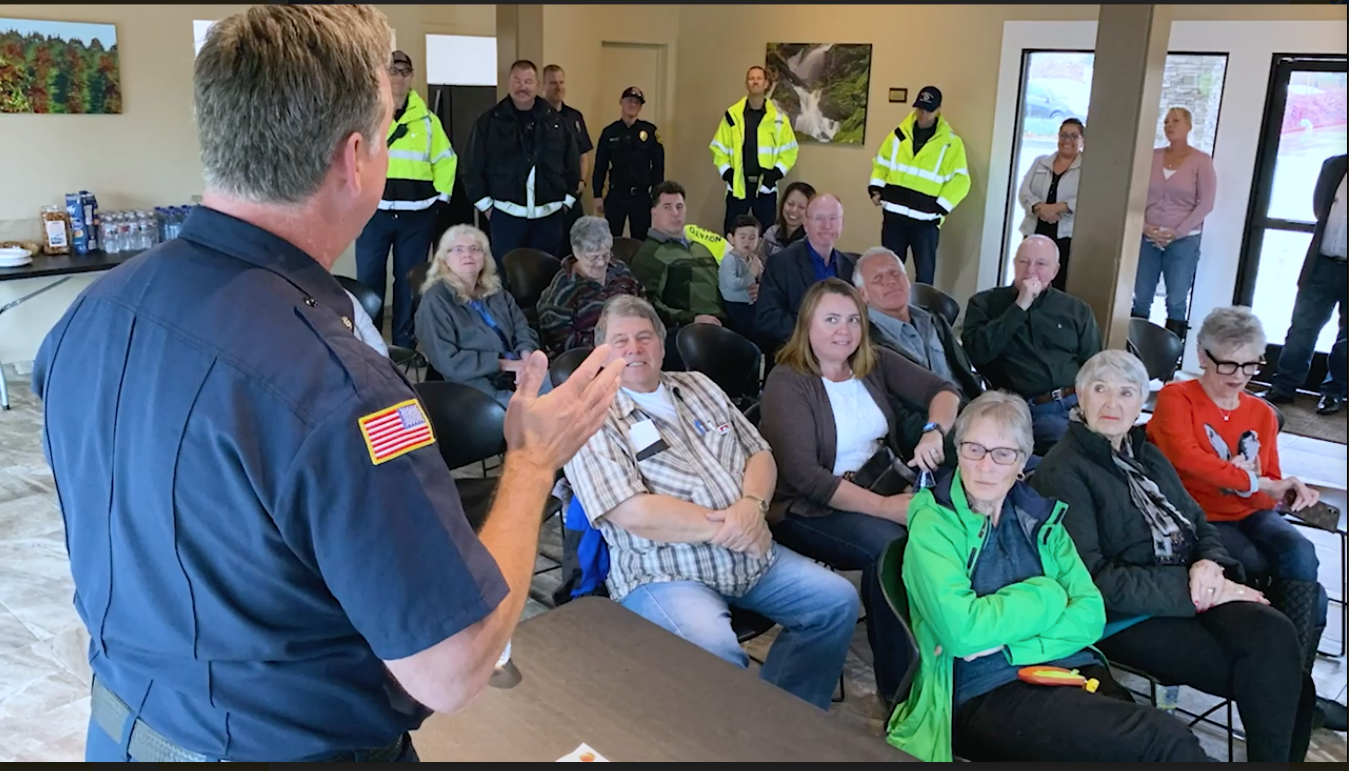 7/12/2022
9
The Process: Crafting the Joint Powers Authority
City Managers and Fire Chiefs built the format of the JPA and language 
Elected official oversight
Standing for subject-matter experts
Visits (times 2) to each board and council
Which agencies will be members of the JPA? 
Which non-members need to be consulted? 
What about the agencies that opt out?
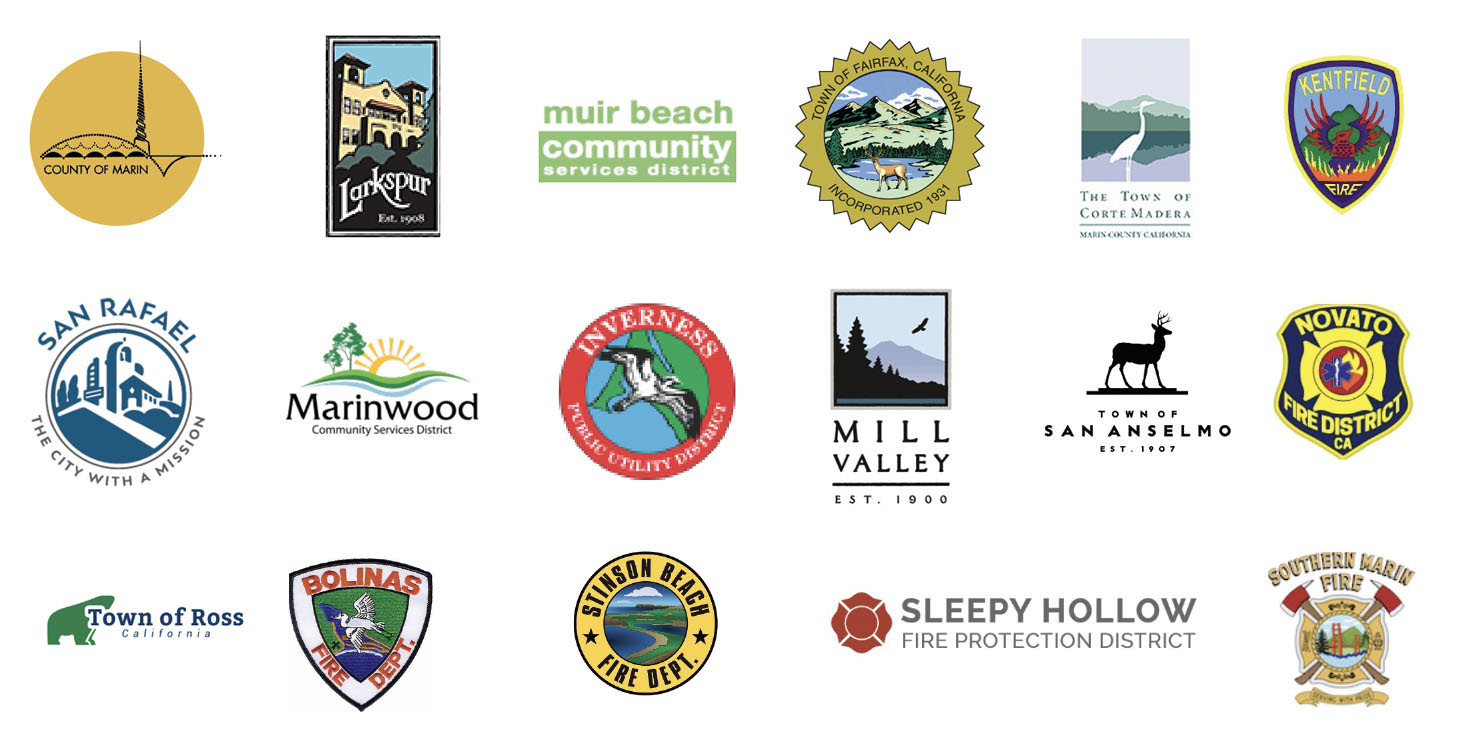 7/12/2022
10
The Process: Campaign & Election
Civic leaders and Fire Chiefs campaigned Cities/Town Councils/Fire Districts for formation of a JPA 
JPA to be funded by $0.10/square foot parcel tax
17 of 19 agencies agreed to join
Measure C – Marin Wildfire Prevention Authority received 70.8% voters’ support in March 2020
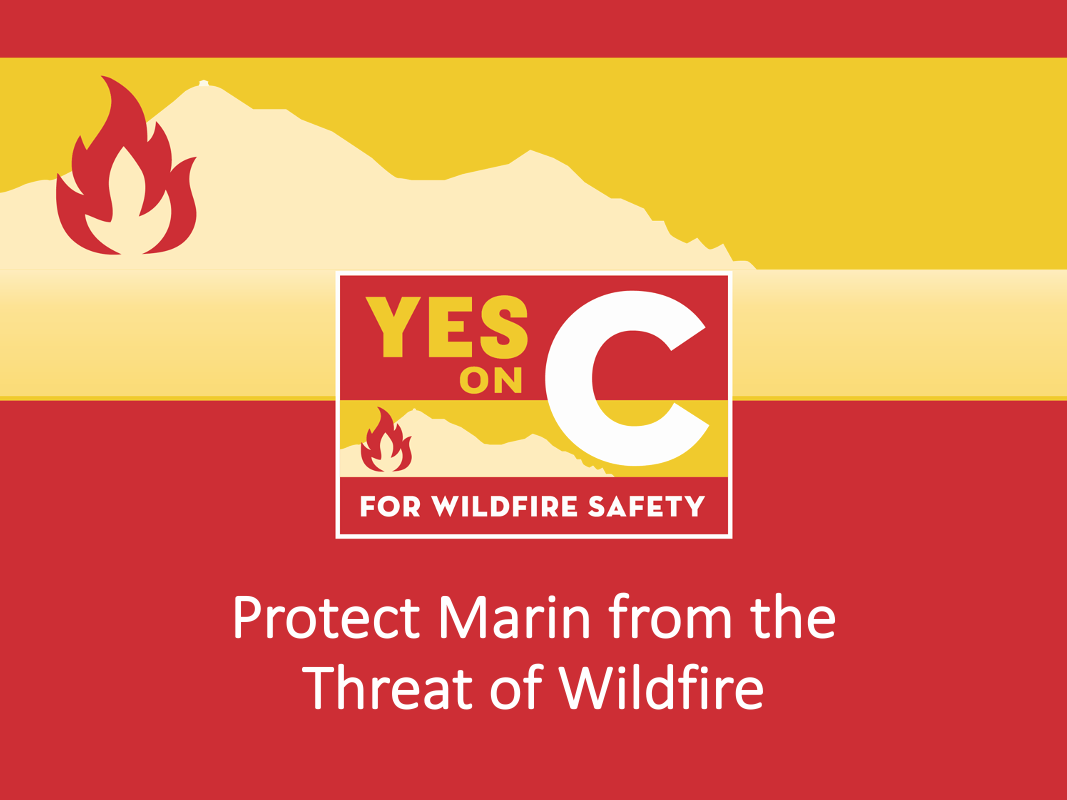 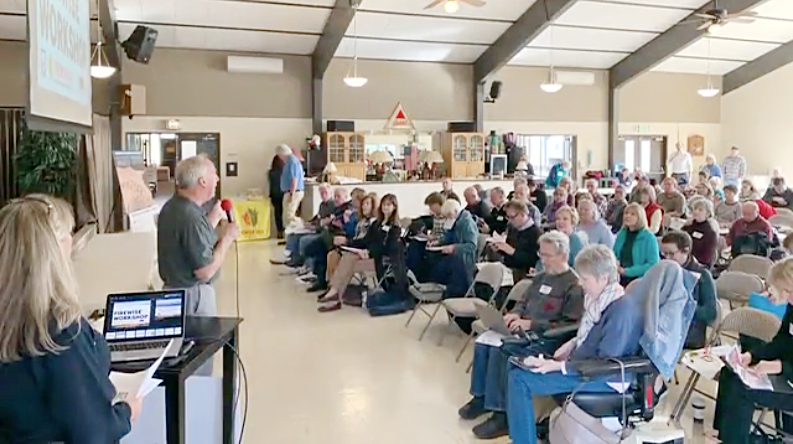 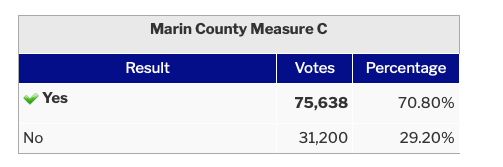 7/12/2022
11
[Speaker Notes: Building the campaign 
The election 
What we learned about building the organization 
Level of outreach was under-estimated]
Guided by Community Wildfire Protection Plan (CWPP)
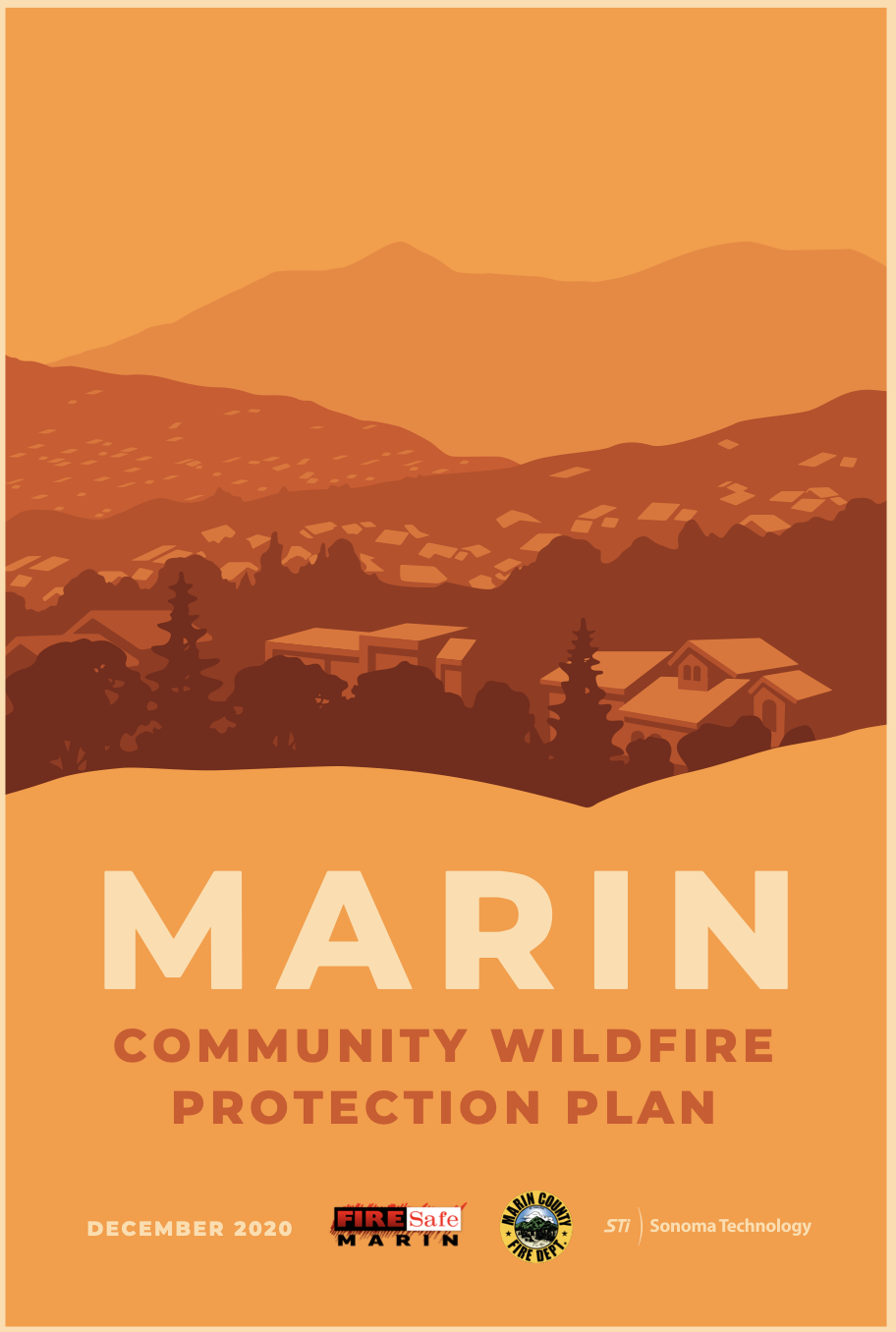 Marin County CWPP: Provides county-wide framework for MWPA's annual work plans and investments—updated annually.
LIDAR data: funded by a 2019 federal grant
Conducted a Fire Risk Assessment for every parcel and home in Marin
Identifies critical hazards & investments needed to reduce risks
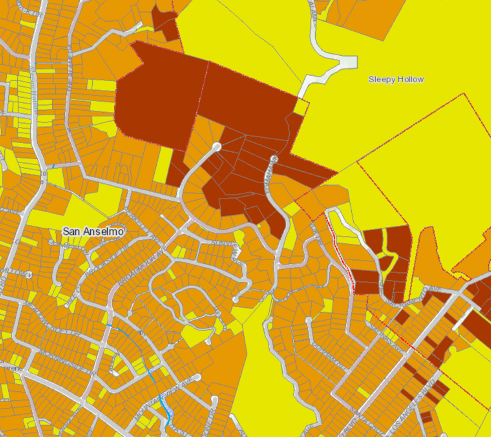 7/12/2022
12
MWPA Mission
The Marin Wildfire Prevention Authority leads the development of fire adapted communities using sound scientific, financial, programmatic, ecological practices, vegetation management, community education, evacuation and warning systems with the support of its member and partner agencies.
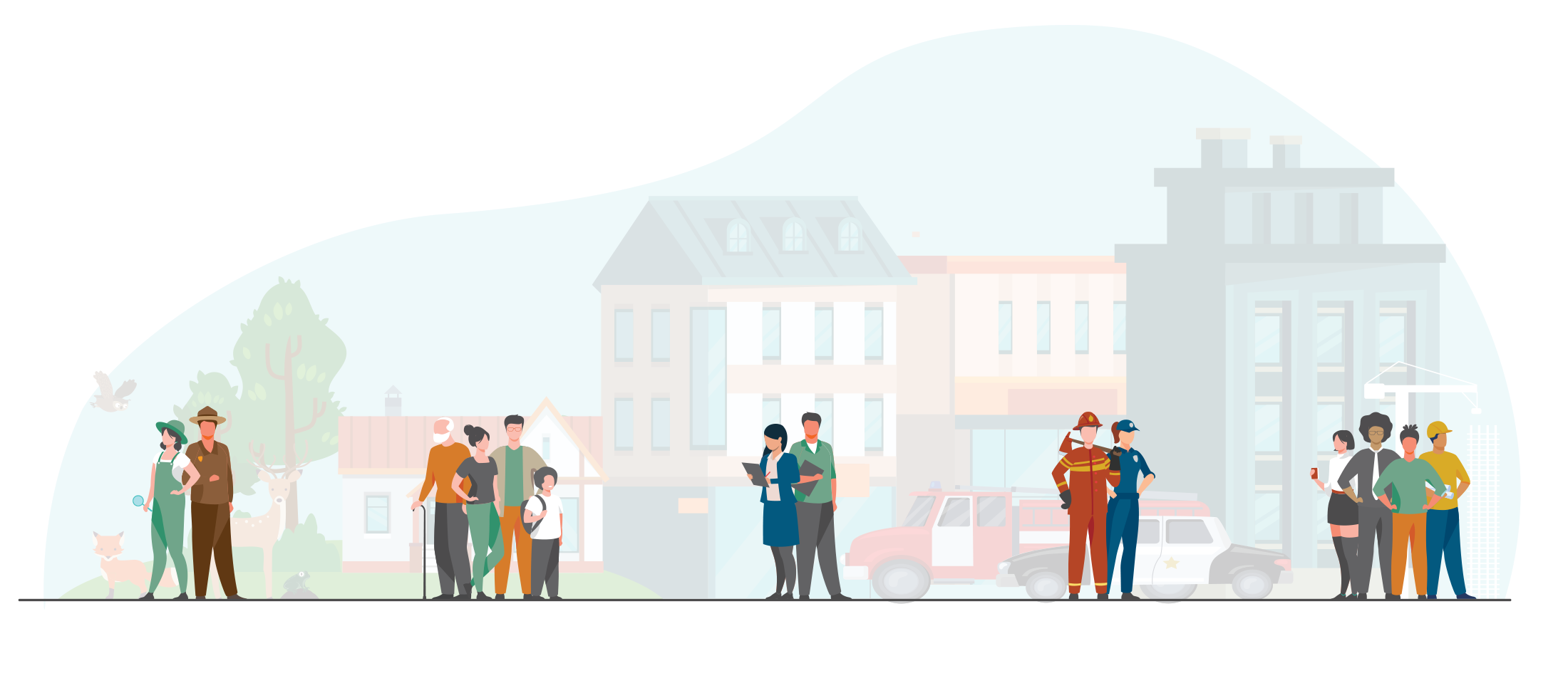 Developers & Business Owners
Don’t build in high-risk areas. Build with fire-resistant materials.
Land Managers
Manage landscapes for lowered fuel loads, lower fire intensity and ecological resiliency to fire.
Marin Residents
Modify homes to be more fire resistant. Be prepared and subscribe to alerts.
Civic Leaders
Develop laws and policies in support of fire prevention, preparedness and risk reduction.
First Responders
Craft fire prevention, preparedness, and emergency response plans. Educate community.
Leading the Development of a Fire-Adapted Marin
7/12/2022
13
MWPA Goals Areas
Reduce Wildfire Fuels
Vegetation Management and Local Wildfire Prevention Mitigation
Improve Evacuation Systems
Wildfire Detection, Alert, and Evacuation Program Improvements
Reduce Risks to Homes
Defensible Space Evaluations (1/3 annually) and Home Hardening
EducatethePublic 
Public outreach and education about fire prevention, preparedness, and risk reduction
Provide Grants to Residents
Grants to modify homes and partnerships to collaborate and augment funds
7/12/2022
14
MWPA: Organizational Structure
A Joint Powers Agreement clearly defines the JPA's authorities to operate, act and invest in wildfire prevention activities

Operated "From the Ground Up"

All sub committees' actions are defined by written Bylaws

All actions and investments are monitored by a Citizens’ Oversight Committee

We are now one year old
CITIZENS’ OVERSIGHT COMMITTEE
BOARD OF DIRECTORS
EXECUTIVE COMMITTEE
EXECUTIVE
OFFICER
EXECUTIVE
COMMITTEE
PLANNING AND PROGRAM
OFFICER
FINANCIAL OFFICER (SMFD)
FINANCE
COMMITTEE
FINANCE COMMITTEE
ADMIN ASSISTANT (SMFD)
OPERATIONS COMMITTEE
ADVISORY/TECHNICAL  COMMITTEE
7/12/2022
15
[Speaker Notes: Organizational structure
Board of Directors, Committees, etc. 
Vegetation management work is designed and proposed from the ground up]
MWPA: Funding Allocations
2020-2030: 10-year term
~$20 MM revenue per year
Year 1: Creating the framework for MWPA while implementing work on the ground
7/12/2022
16
MWPA: Other Noteworthy Features
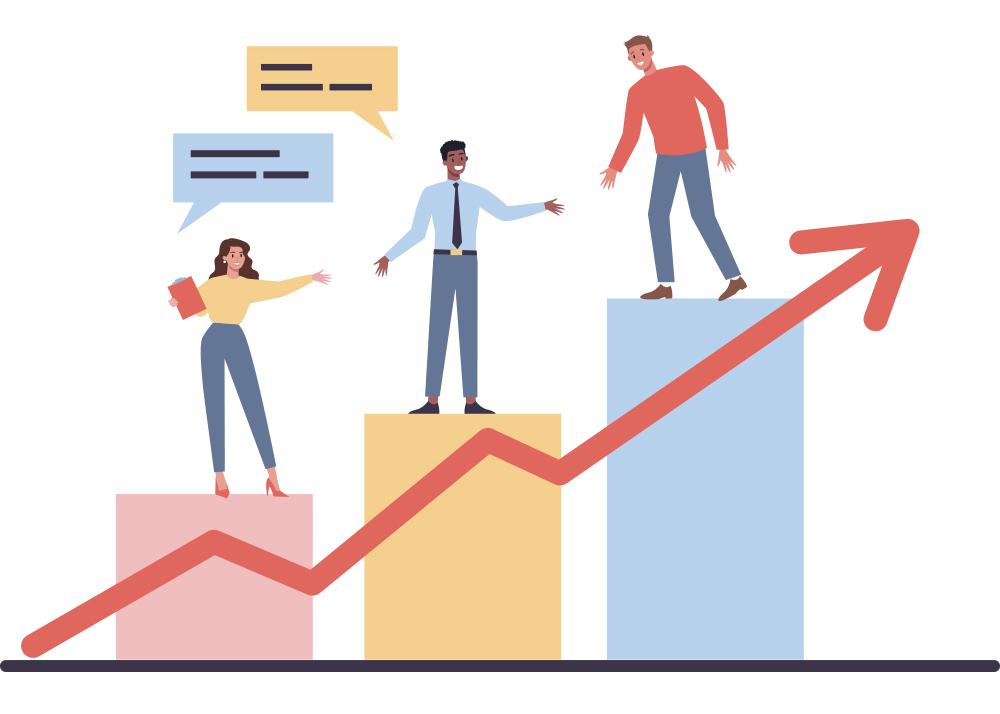 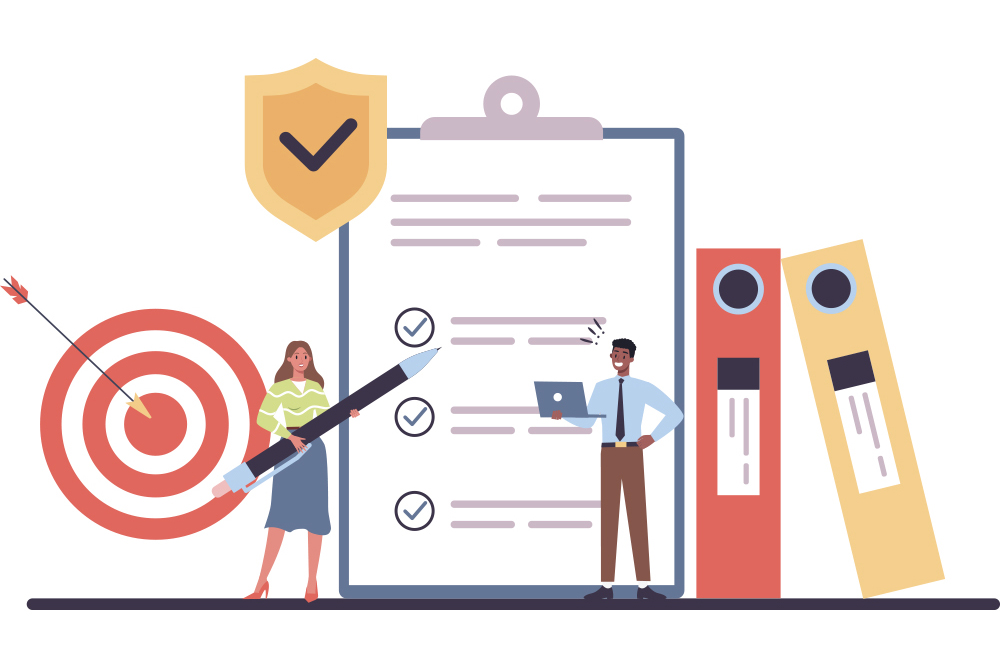 Grant Acquisitions/Positioning
EnvironmentalCompliance
7/12/2022
17
[Speaker Notes: CalVTP, cat ex, possible program EIR]
MWPA: Ongoing Stakeholder Outreach
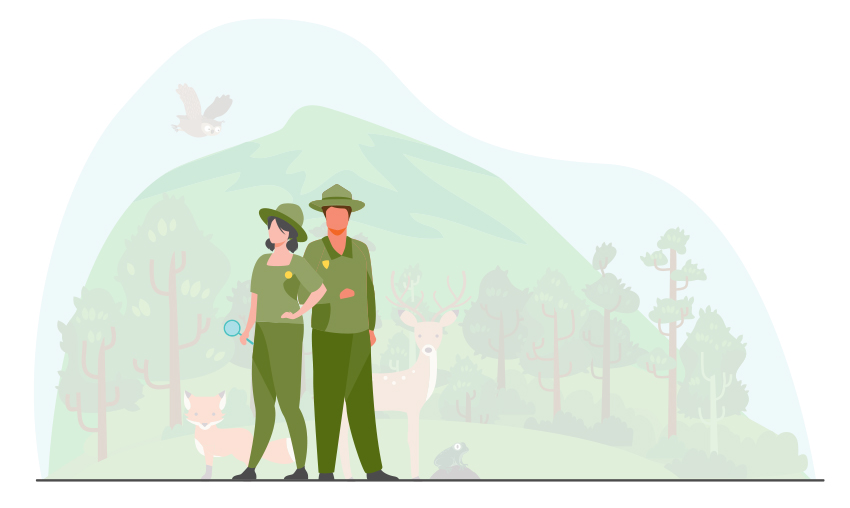 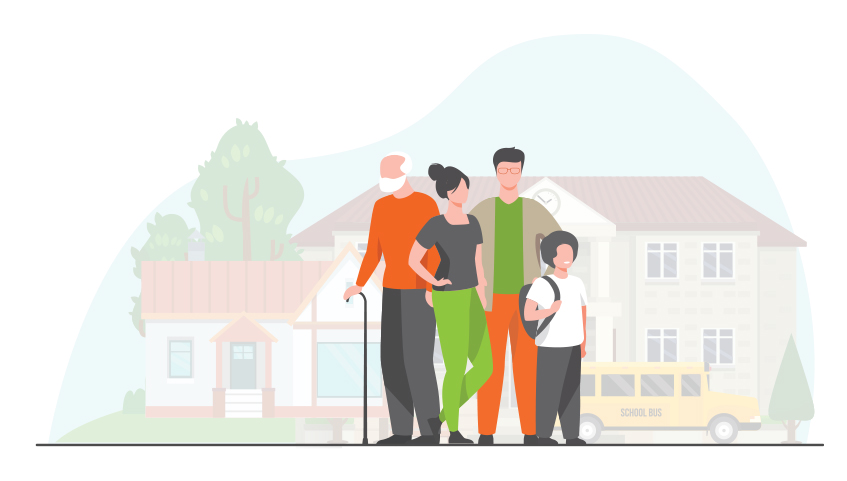 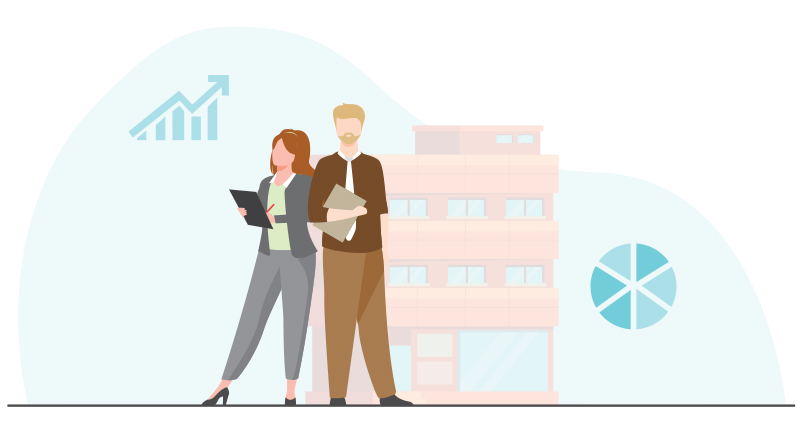 Land Managers
Homeowners
Citizens & Orgs Concerned about Cost and Transparency
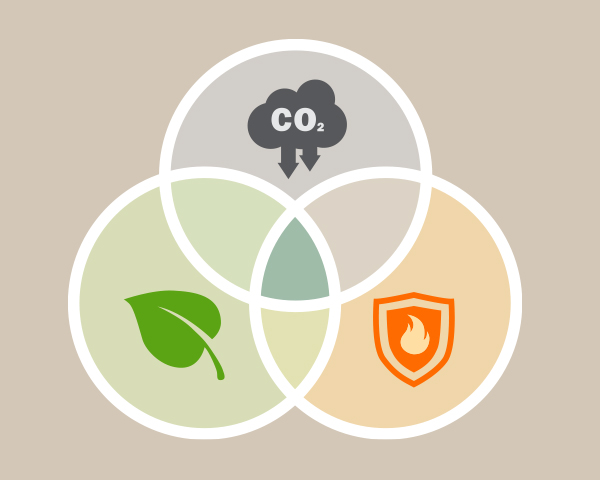 Advise About:
Wildland Vegetation
Carbon Management
Defensible Space
Ecologically-Sound Practices Partnership
7/12/2022
18
House Out Approach
Emphasizing importance of individual homes in preventing disaster
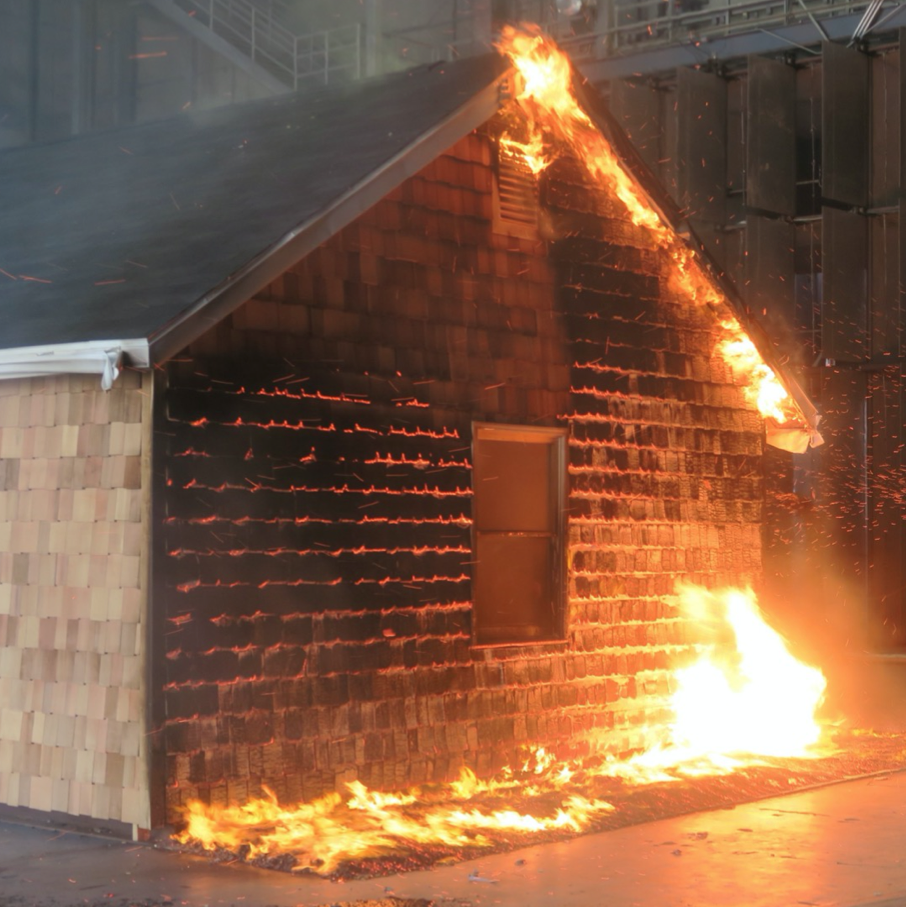 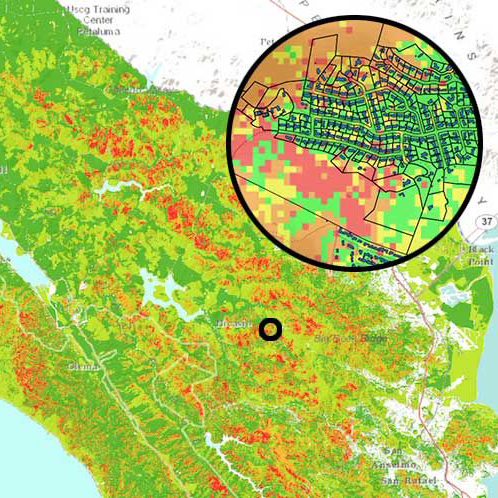 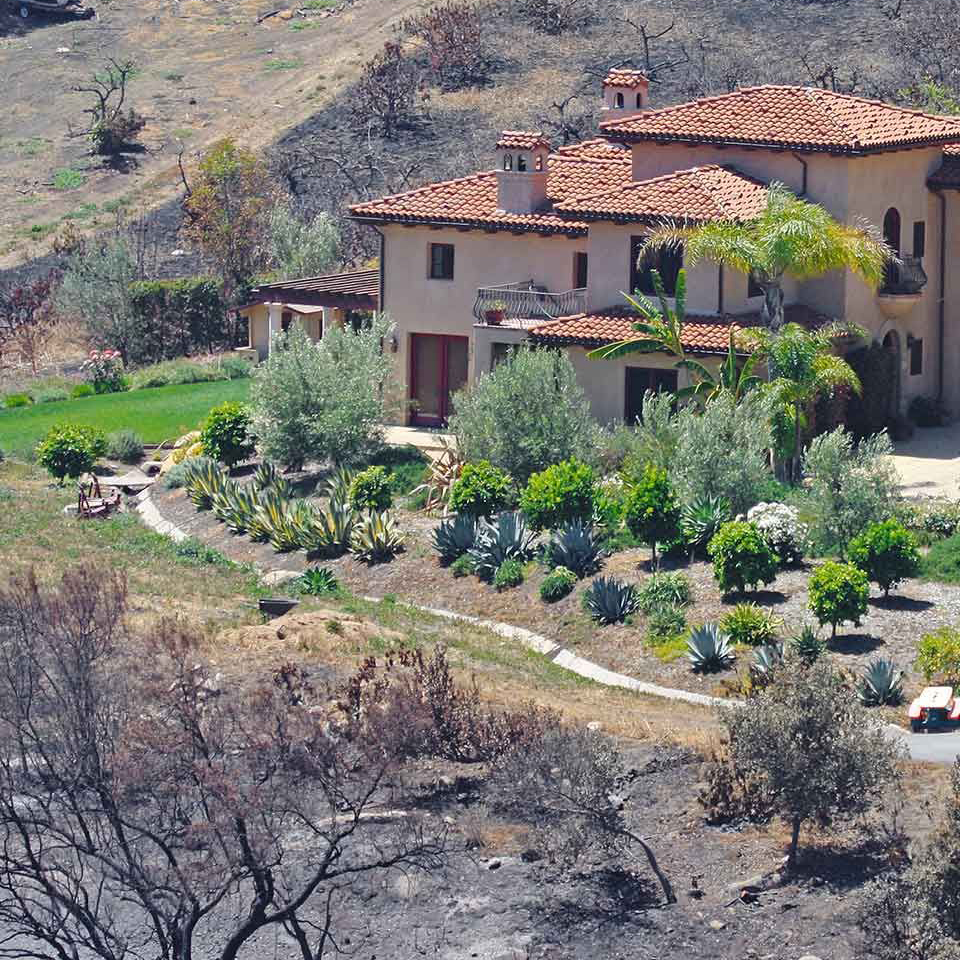 Parcel-level data
Harden Homes
Defensible Space
Grants to help low-income residents and those with access and functional needs to get it done
7/12/2022
19
[Speaker Notes: Emphasize the importance of individual homes in preventing disaster. The plan contains dozens of maps detailing individual properties—showing wood roofs and unpaved roads, fire history, who is up for this year’s defensible space evaluations, and more. Combined with vegetation maps collected by public land managers, the data can be used to precisely model flame lengths and fire behavior in any weather scenario, and each resident can see their own fire risk. It’s a powerful tool.]
Public Education
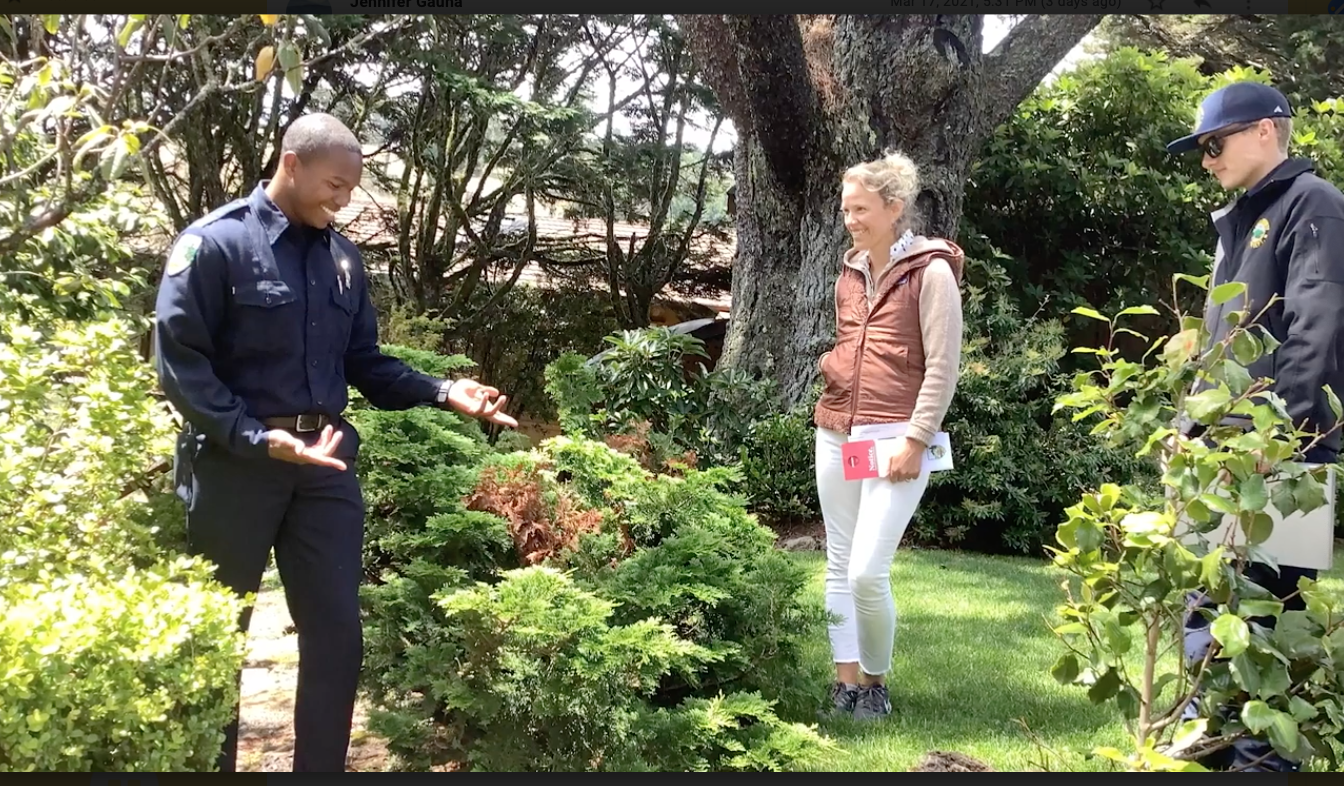 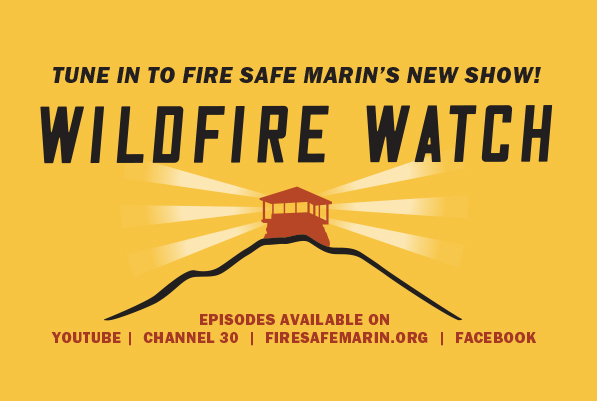 7/12/2022
20
Evacuation Route Clearing
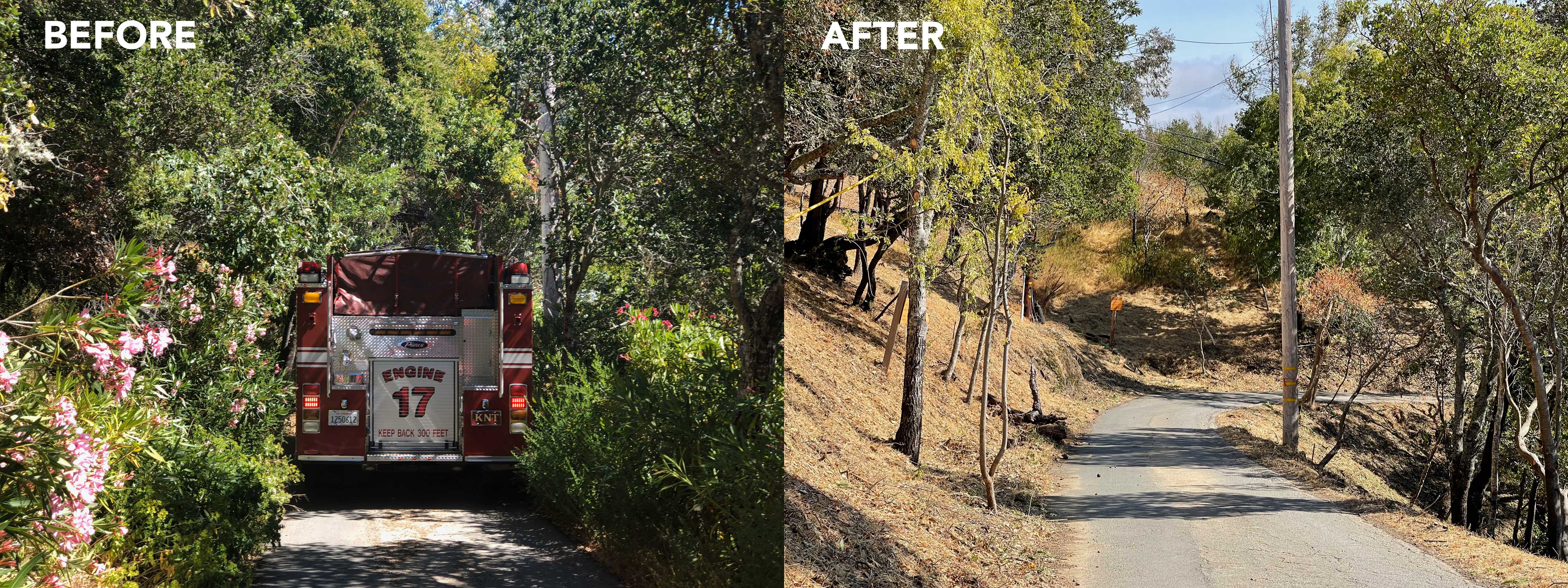 7/12/2022
21
Evacuation Risk Assessment
Ingress/egress risk assessment
App development: Fire risk analysisto help prioritize projects
Roadway terrain and condition
Traffic patterns
Number of cars
Pinch points
Sync traffic preemption devices (i.e. green lights in a certain direction)
Demographics of community (such as access and functional needs)
Photo: Alan Dep, Marin Independent Journal
Lassen Fire, September 2021, San Rafael, California
7/12/2022
22
Local Fire Prevention/Mitigation Projects
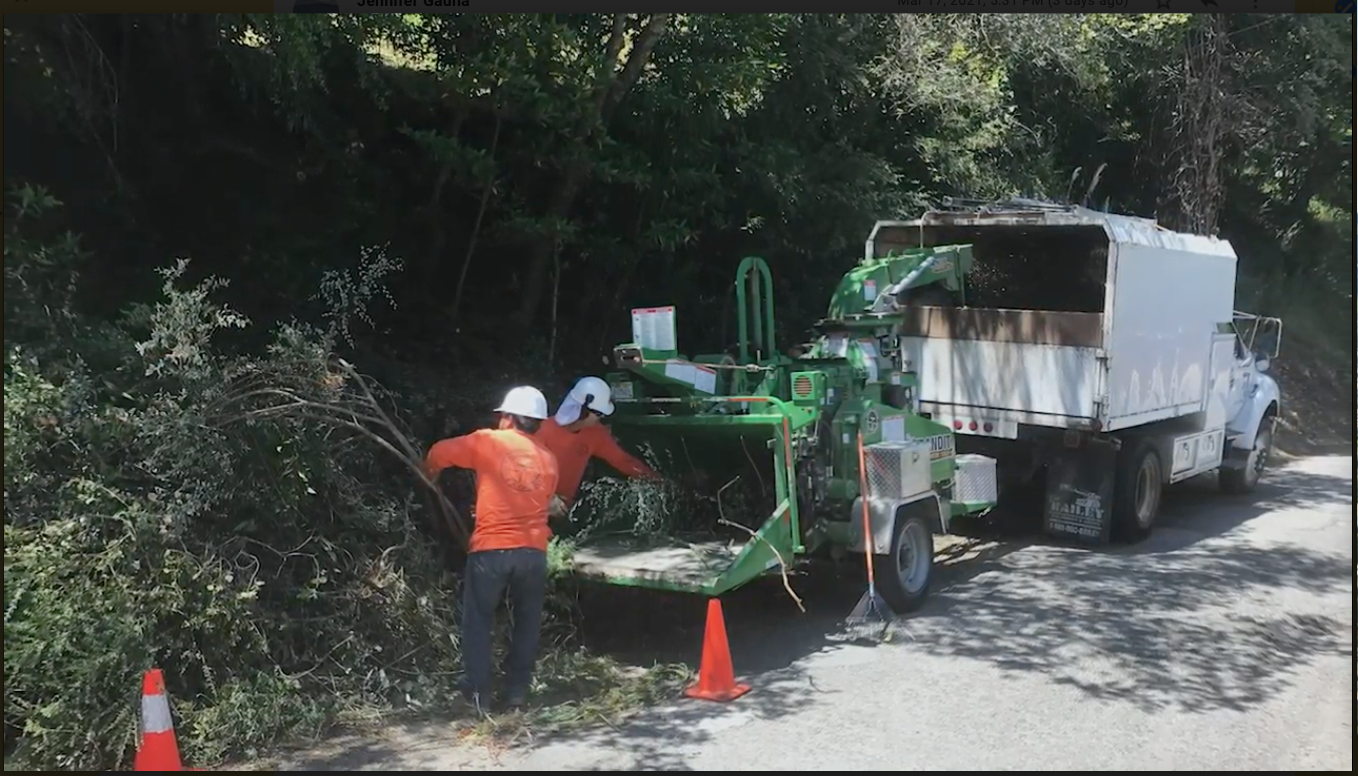 7/12/2022
23
[Speaker Notes: Prescribed burns?]
Goat Grazing
7/12/2022
24
Shaded Fuel Breaks
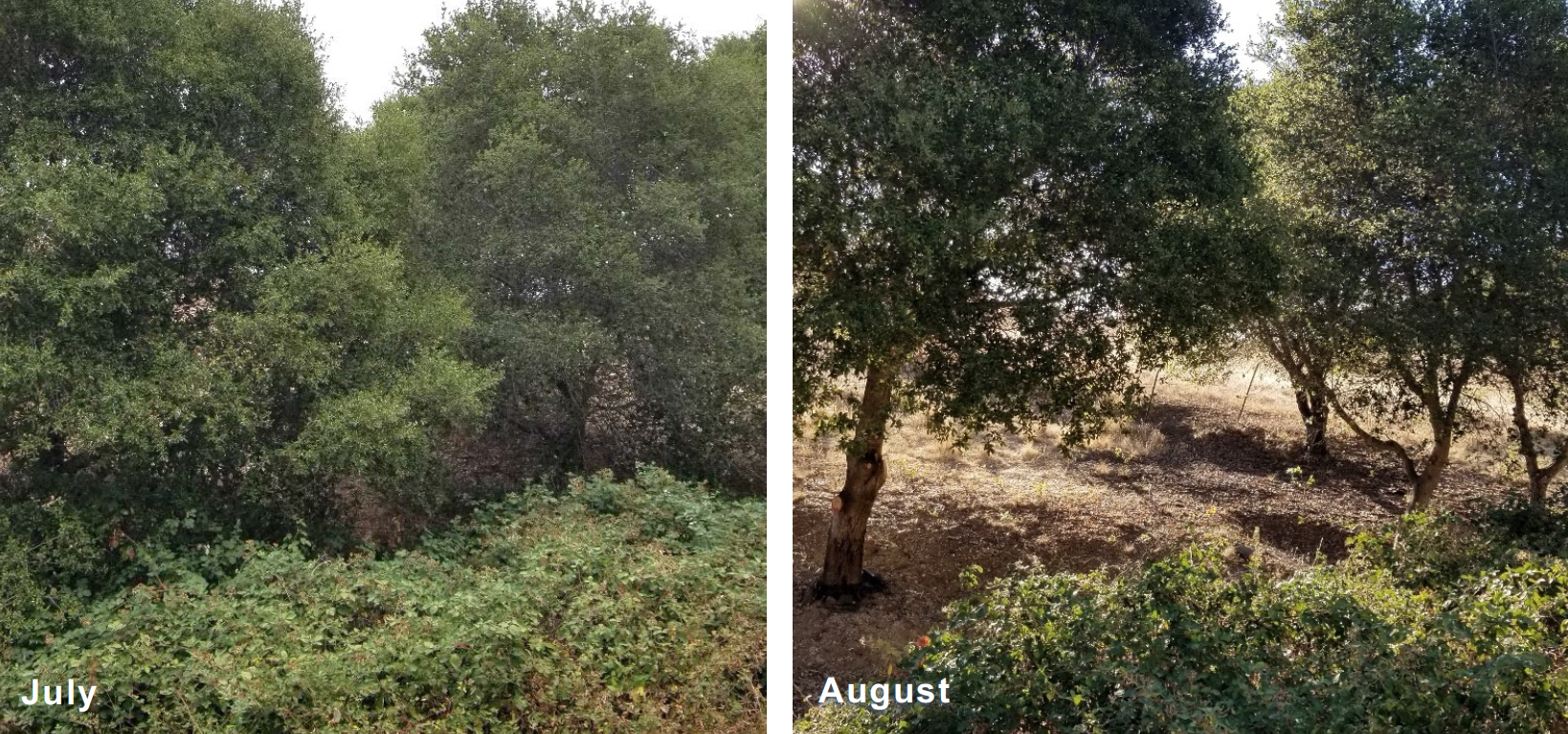 Mount Burdell Open Space Preserve
2020 End of Year Report, Marin County Parks
7/12/2022
25
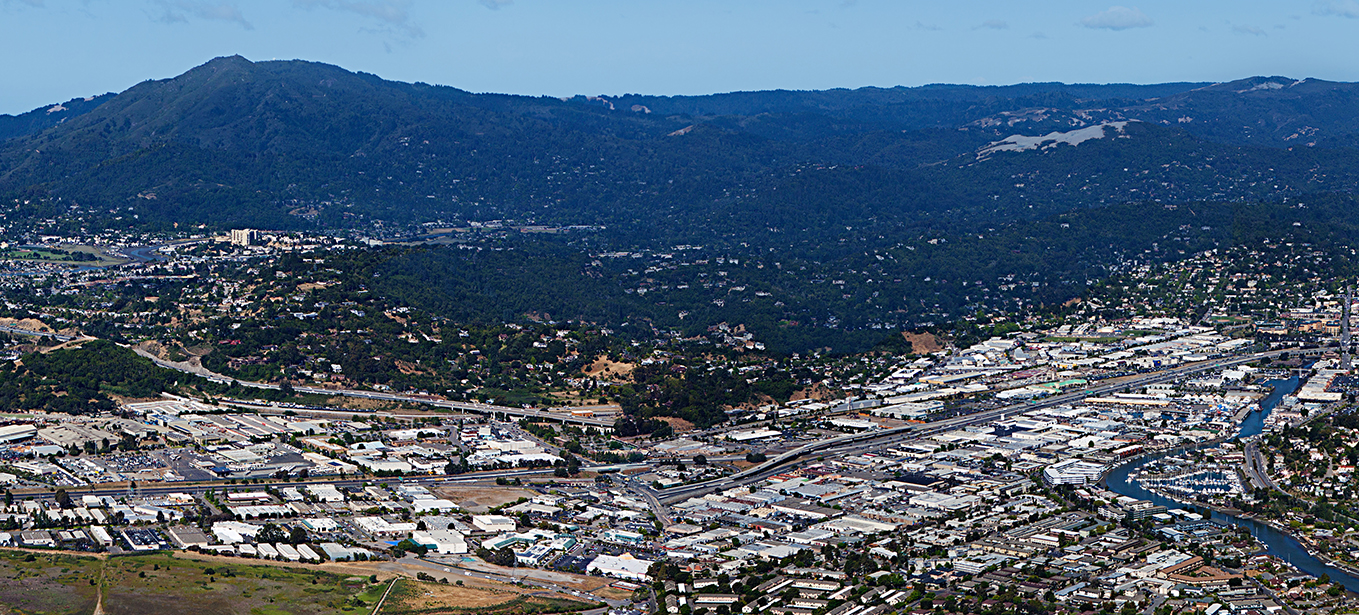 Changing the WildfirePrevention Paradigm
San Gabriel Valley Council of Governments
July 14, 2022